PAYROLL SERVICESNothing but the facts…..
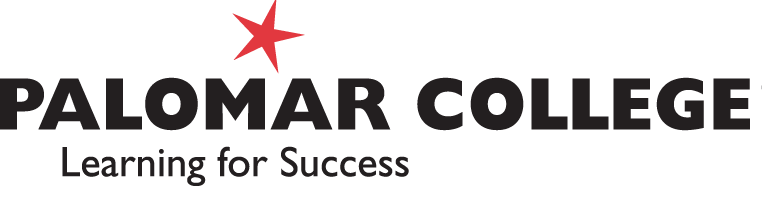 Prepared by Payroll Services on May 15, 2018
PAYROLL SERVICESLOCATION, HOURS AND PHONE NUMBER
LOCATION:	San Marcos Campus, A113 – A119 
HOURS:8:00 a.m. to 5:00 p.m.	Monday through Thursday 8:00 a.m. to 4:30 p.m.	Friday
MAIN PHONE LINE:	760-744-1150  Ext. 2937 
FAX NUMBER:		760-761-3542
This is a dedicated fax line. It comes directly to the Payroll Services office. The faxed information is only seen by the Payroll staff.
2
WHO WE ARE
Brandi Taveuveu – Manager, Budget and Payroll
	Phone: (760)744-1150  Ext. 2880
	Email:  btaveuveu@palomar.edu

Catherine Macabitas - Payroll Technician for Classified, CAST and Administrative Staff
	Phone: (760) 744-1150  Ext. 2884
	Email: cmacabitas@palomar.edu

Eillen Waller -  Payroll Technician for Full Time and Part Time Faculty
	Phone: (760) 744-1150  Ext. 2138
	Email: ewaller@palomar.edu

Cynthia Battaglia - Payroll Technician for Temporary and Student Employees
	Phone: (760) 744-1150  Ext. 2937
	Email: cbattaglia@palomar.edu
 
Chie Tuller – Business Systems Analyst
	Phone: (760) 744-1150  Ext. 2887
	Email: ctuller@palomar.edu
3
FACULTY AND ADJUNCT
Faculty
Paid on the last working day of the month.
Paid monthly by contract.
Absence Reports are due on the 1st of the month.
More Full-time Faculty payroll information can be found here:
http://www2.palomar.edu/pages/payrollservices/academic-personnel/
Adjunct
Paid on the 20th of each month during the semester.
Paid for number of hours per assignment divided by number of paydays covered.
Fall & Spring semester 4 paydays
Summer semester 2 paydays
More Adjunct Faculty payroll information can be found here:
http://www2.palomar.edu/pages/payrollservices/home/adjunct-faculty/
4
FACULTY frequently asked questions….
When can faculty not load bank a class?
Once semester starts and first payroll has been processed.
Late start classes are okay (as long as no payment has been received for the class).
Use guidelines per PFF agreement.

When do I get sick leave?
CRC Faculty receives annual allotment at the beginning of each FY.
Contract Faculty reports absences on monthly absence report using hours missed or percentage of day.
5
ADJUNCT frequently asked questions ...
When are contract and ADJ/OVL sick hours/days reported?
ADJ sick hours are posted to reduce balance only (no monetary value).
ADJ/OVL accrue sick leave hours on each check per PFF agreement.
When is Professional Development Paid?
May and June 20th (Spring), December and January 20th (Fall).
PD questions should be directed to Terri Wallace.
When are office hours paid?
Fall office hours will be paid during fall pay dates.
December 20th and January 20th
Spring office hours are paid during spring pay dates.
May 20th and June 20th
https://www2.palomar.edu/pages/hr/files/2018/03/Appendix-H-PT-Faculty-Office-Hours-032218-ts-1.pdf
6
ADJUNCT frequently asked questions continued ...
When are NOHE’S due to Payroll?
They are due the first week of the month you want them to be paid. 
All signatures are required on form.
Account string must be in their record and activated.
Non-instruction account string should be used for all non-classroom work.
Non-instruction account string is paid at a lower rate (Non instructional job record needs to be created if not already generated).

Why didn’t I get paid?
Class assignment missed deadline and/or assignment not entered in system by department.

Why was my pay less than last month?
Class assignment reduced.
Fast track class ended.
	
Do I get sick leave?
Yes, hours accumulate each payday using a formula per PFF agreement.
Example – total hours worked  X .056 = sick hours accrued
Any questions for sick leave, please see PPF Agreement 9.3.4.

Does ADJ/CRC get vacation?
No.
7
TEMPORARY AND STUDENT EMPLOYEES
Temporary Employees
Paid on the 10th of the month.
Reports are due on the 26th of the month.
Temporary Employee Time Reports should be printed on green paper.
More Temporary Employee payroll information can be found here:
http://www2.palomar.edu/pages/payrollservices/temporary-employees/
Student Employees
Paid on the last working day during the semester.
Time Reports are due on the 16th of the month.
Student Employee Time Reports should be printed on yellow paper.
More Student Employee payroll information can be found here:
http://www2.palomar.edu/pages/payrollservices/student-employees/
8
TEMPORARY AND STUDENTFrequently asked questions ...
Why didn’t I get paid?
Time report was not received by deadline.
Temporary time reports due on 25th of each month.
Student time reports due on 16th of each month.

Employee has not been hired.  Check with Human Resources with any questions or concerns.

Do I get sick leave?
Yes. Twenty four (24) hours are given each calendar year for temporary and student employees.
Sick hours are for scheduled work day absences.

Do I get vacation?
No, vacation is not accrued for temporary or student employees.

The account number listed on time report was not used, why did this happen?
Account number on time report was not in employee’s record.  Department will work with HR to have this new account number added.
9
CLASSIFIED, CAST, AND ADMINISTRATORS
Paid on the last working day of the month.
Absence Reports are due on the 1st of the month.
Overtime & Extra Hour Reports are due on the 16th of the month.
All other forms are due the 10th of the month.
If you are a Supervisor, then review salary account codes, hours, and pay rates for your employee.
More Classified, CAST and Administrators payroll information can be found here:
http://www2.palomar.edu/pages/payrollservices/classified-employees/
10
CLASSIFIED, CAST, AND ADMINISTRATORSFrequently asked questions ...
When do I get paid?
You are paid on the last working day of the month. If payday falls on a weekend of a holiday, payday is the last working day prior to that date.
How is my sick, personal necessity and vacation leave accrued?
Sick, personal necessity and vacation leave are granted based on employees’ contract months and contract percentages.  Sick leave and personal necessity are accrued once at the beginning of the fiscal year, and vacation is accrued on a monthly basis.  Please know that if your employment with the District terminates prior to the fulfillment of a fiscal year’s contract obligations, pre-advanced sick leave and personal necessity will be adjusted (reduced) accordingly.
When is Overtime Form due in Payroll? (applicable to CLS and CAST only)
Overtime Form is due in Payroll Services on the 16th of each month and is paid on the last working day of the month together with your regular earnings.
11
QUESTIONS???
Visit Palomar College Payroll Services website
for more information.

General Information
https://www2.palomar.edu/pages/payrollservices/

Payroll Forms 
https://www2.palomar.edu/pages/payrollservices/general-payroll-forms/
THANK YOU!!
12